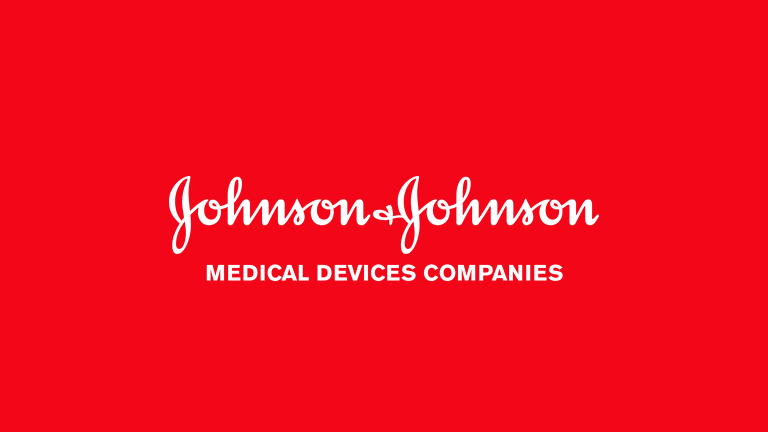 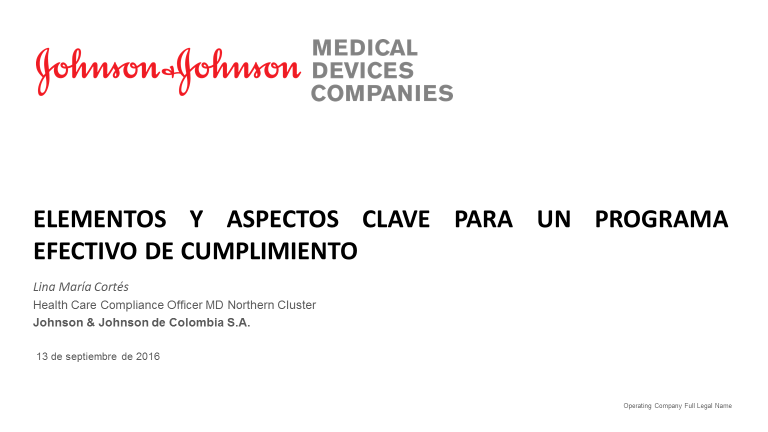 AGENDA

Introducción
Elementos Programa de Health Care Compliance
Factores Clave para la Efectividad de un Programa de Cumplimiento
4
Introducción

Industria del Cuidado de la Salud
Leyes Anticorrupción
FCPA
Tratados Internacionales
UK Bribery Act
Estatuto Anticorrupción (Colombia)
CPI (Índice de percepción de corrupción)
5
2. Elementos Programa Health Care Compliance

Políticas y Procedimientos 
Comité de Cumplimiento y Oficial de Cumplimiento
Entrenamiento
Comunicación 
Monitoreo y Auditoría
Aplicabilidad y Acciones Disciplinarias
Respuesta a problemas identificados y acciones para corregirlos
6
2. Elementos Programa Health Care Compliance

Políticas y Procedimientos
Pilares (Credo y Guía HCBI)
Requerimientos Legales
SOPs y Manuales
Identificación de Profesionales de la Salud/Funcionarios de 	Gobierno e  Interacciones
Terceros Intermediarios - Distribuidores
Contribuciones Caritativas
Actividades Promocionales y Materiales de Promoción
Revisión Plan Anual y Compensaciones
2. Elementos Programa Health Care Compliance

b. Oficial de Cumplimiento y Comité de Compliance
Oficial de Cumplimiento: 
Lidera implementación, revisión, mantenimiento del programa. 
Participa en definición estratégicas. 
Independiente.
Comité de Cumplimiento:  
Órgano de liderazgo responsable por el diseño y la implementación del programa.
 Comprometido con ejecución de políticas y asegura consistencia entre las estrategias del negocio y las políticas.
8
2. Elementos Programa Health Care Compliance
Entrenamiento
Periodicidad 
Entrenamiento Anual Obligatorio
     Entrenamientos Adicionales
Metodología
Asegurar el mensaje correcto – Audiencia
Justa medida
Efectividad
d. Comunicación y No Retaliación
Promoción de la libre discusión y comunicación de situaciones relativas a la ética y el cumplimiento.
Escalación de violaciones o sospechas de violaciones (Línea Hotline)
Política de no retaliación
9
9
2. Elementos Programa Health Care Compliance

Evaluación de Riesgos, Monitoreo y Auditoría
Evaluación Periódica de riesgos para identificar, priorizar y mitigar riesgos en materia de cumplimiento de acuerdo con las leyes aplicables. 
Monitoreo periódico sobre las actividades para determinar si están en cumplimiento con las leyes, políticas y procedimientos.
Auditoría en países con mayores riesgos en materia de cumplimiento. Con base en sus resultados, se implementan las mejoras requeridas al programa. 

Aplicabilidad y Acciones Disciplinarias
Obligatoriedad de escalación
Investigación consistente con políticas y leyes. Justa y documentada
Resultados
10
2. Elementos Programa Health Care Compliance

g. Respuesta a problemas identificados y acciones para corregirlos
La dirección es responsable por el desarrollo de planes de acción que aseguren la resolución de varios o problemas identificados durante actividades de monitoreo o auditoría.
11
3. Factores Clave para la Efectividad de un Programa de Cumplimiento
“Tone at the Top”
Cultura de Cumplimiento –  Compliance es un asunto de todos
Canales efectivos de comunicación
Implementación de medidas
Valor Agregado
12
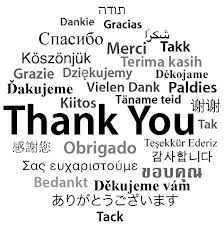 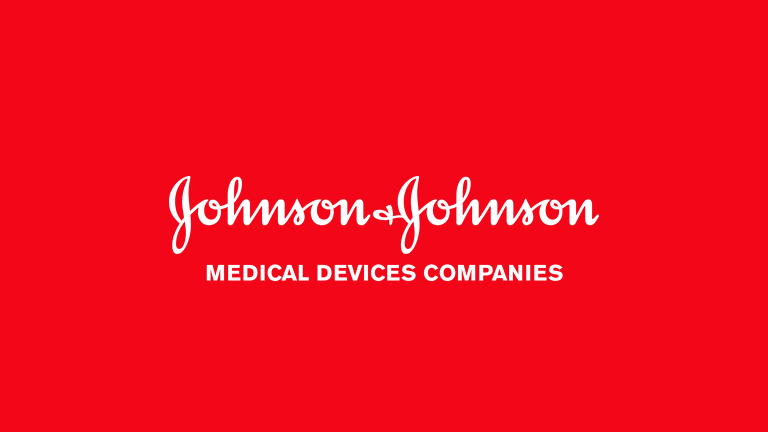